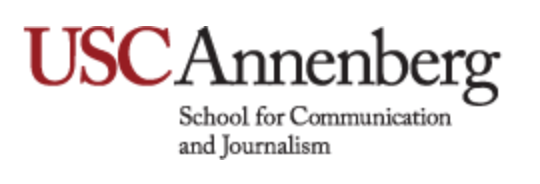 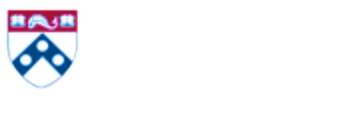 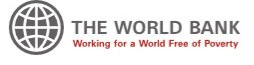 Leading Change and 
Embedding Strategic Communication
Patricia Riley 
Annenberg School
University of Southern California
Goals of this Session
Understand the role of strategic communication in building and changing: 
Reforms
Organizations
Start with a compelling vision—if it is not compelling, no one will follow-you
Think of change as an on-going communication process, not just an event
See how the concept of putting “Communication at the Center” applies to both leading change in organizations and networks
2
Create Your “Line of Sight”
Alignment
Stakeholders understand the mission
Stakeholders understand the new vision
Stakeholders understand how they contribute to the achievement of the vision
GOALS
Outcomes
Engagements
Plans
Strategy
Vision
Foresight
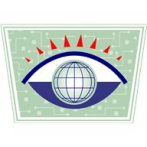 3
[Speaker Notes: Legal reform
  Transparency
  Join network
  Sustainable energy use
  
 Legal reform
  Transparency
  Join network
  Sustainable energy use]
Remember:
Strategic thinking and planning is the process of deciding the optimal alignment between unlimited needs and limited resources to achieve your priorities.

USC Center for Organizational Effectiveness
4
Mission/Vision Statements
Most mission and vision statements are problematic
Clearly define the future-state
What does it look like?  Be vivid!
How is it different from today?
Sometimes encompasses your strategy 
Keep it simple
Questions to ask:
Does it speak to the stakeholders?
Can it be explained in about a minute?
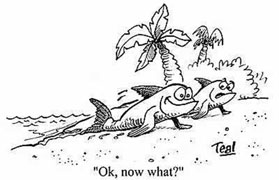 5
Building Capacity through Vision
What is the vision for the future your organization wants to achieve over the next two- five years?
Write it down
Take 5 minutes and write a description of this vision that you could explain to someone you just met in 30-45 seconds
The long version is called a conversation platform but this short version is called 
		“The elevator speech”
Think of it as a “story” that has to be: 
Clear, Compelling, Memorable and Aligned with the organization’s mission and goals
6
Elevator Speech
Get in pairs
Take turns giving your speech to each other
Give each other feedback based on these criteria--Is it?:
Clear		Here is a way to improve___________
Compelling	Here is a way to improve___________
Memorable    	Here is a way to improve___________
Aligned		Here is a way to improve___________
2 Volunteers to re-do theirs’ for everyone
Discussion:  What was hard?
Do you think everyone in the organization/network could share this story?
Organizational Will?
8
The Drumbeat of Communication
The Action Equation
You are asking people to DO something really different—they should
KNOW WHY
FEEL WHY
The People Channel
Relationships, forums and social networks
Real engagement so that people exchange ideas and knowledge
The Conversation Platform
A short story that connects the dots and aligns strategy with jobs/actions 
Has to be vivid
Need a very short version of this story--an elevator speech
Detailed Timeline
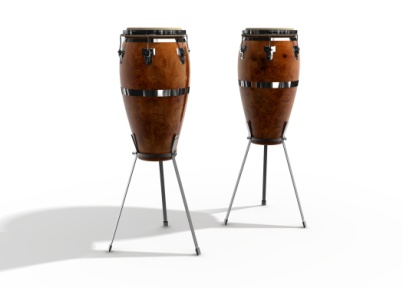 *From Beyond the Babble, 2007
9
Where is the Resistance?
We don’t think so!
Is most of the resistance in the leaders above you or outside your organization?
Is it in the middle management?
Is it in the base of the organization—throughout the culture?
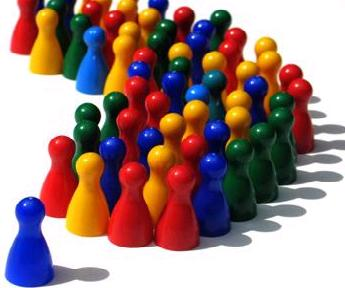 10
You Have to Lead ‘Up”
A 
Common Situation:
Your sophisticated   understanding of the new
FEAR
EGO
Your boss’ understanding
IDEA!
HISTORY
HABIT
11
Leading Change Up and Outward
Develop a coherent story for the changes that are needed
Balance advocacy with inquiry 
Find out what he or she believes—this constitutes evidence for the argument you are making
Best data, simplified
Make it their idea
Patience and Persistence (not a Pest)
Coaching means asking more questions than giving answers
Lots of people give up too soon
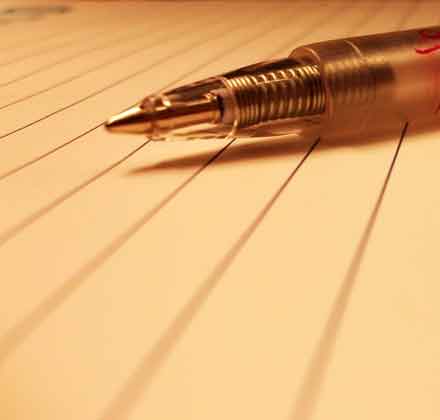 STORY
12
Implementing Change
13
Organizational Change Model
Diagonal Coalition of the willing!
14
Why is Change so Hard?
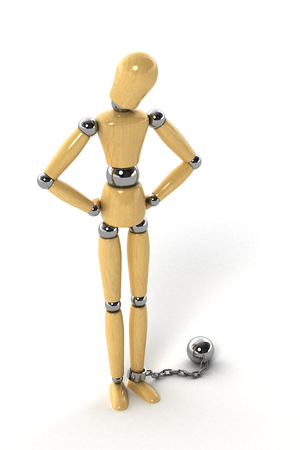 Cognitive Inertia
As organizational members become more cohesive and integrated over time, there is a tendency for first-order learning to predominate over second-order learning. 
Habit, institutionalization, and history drive out deep problem solving. 
Experimentation tends to decrease                                         over time. 
(Virany)
Organizational Politics!
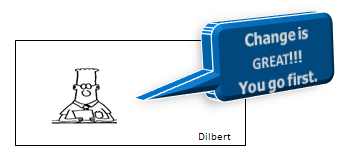 15
Are the People Motivated?
People in organizations, especially in turbulent times or during large change efforts can generally be broken into 4 groups
Those who make it happen
Those who help it happen
Those who let it happen
Those who get in the way
To attract involvement or handle dissention
Participation
Persuasion
Isolation
“Ventilation”
16
The Human Condition:  People Are Threatened by Change!
Espoused Theories of Leadership Action
	(what Leaders believe)
Visionary
By-the-numbers
Role-model
Coach/Mentor
Participative management
Theory-in-Use*
	(what most Leaders do)
Design their behavior in order to remain in control
Act to maximize winning and minimize losing
Suppress negative feelings
Communicate defensively
*Argyris’ Study of over 6,000 people
17
The “J” Change Curve*
Stage 1
Stage 2
Stage 3
D.
A. “This will never work.”
B.  “I told you so.”
C.  “I still don’t know what
       I’m doing.”
D.  “Why didn’t we do this 
       years ago”?
Performance
A.
C.
B.
Time
The Key is Persistence!
*Jellison
18
Best Communication Practices
Normalize the chaos—”This almost always happens”
Find many ways to get feedback—sometimes people will not tell you what is wrong
Suggestion boxes
Focus groups
Surveys
Empathize with “I statements” —”I know this is hard and I really appreciate your effort.”
Communication Plan
Which stakeholders?
What frame?
What messages?
Fill the whitespace
Have a timeline
Check for understanding
Evaluate and Assess
19
Learning from the Best
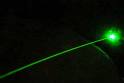 Successful change leaders (e.g., from M&As) have great focus
It’s that partial attention problem
Four tactics*
Inject speed
Create infrastructure
Develop collaborative networks
Engineer success—get quick wins and celebrate!
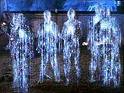 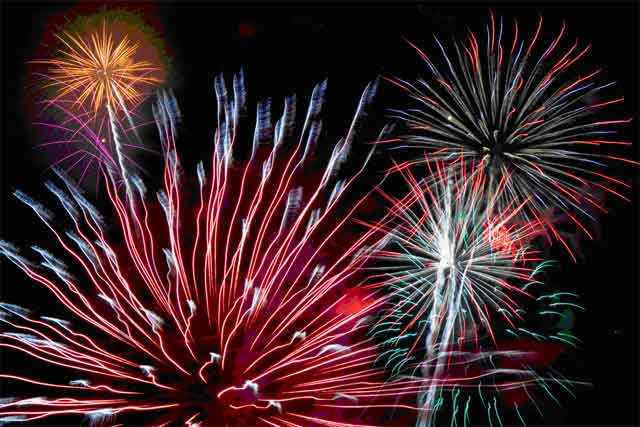 *Adapted from Ashkenas & Francis, 2000
20
Lessons from Media and External Communication
People filter out the dull, irrelevant or unimportant messages
Framing the message is key (WIIFM)
Agenda setting only works over time—the process is cumulative
Individual differences have to be researched 
Content is very important but we need to know what people DO with the message
People will not listen to those they do not trust!
21
Leaders’ SC Tools for Building Capacity for Change
Tools (on website)
Trust instrument
Emotional intelligence instrument
Strategic Communication survey
Communication audit
Vision gap instrument
Empowerment measure
Engagement  measure
Teamwork assessment
Conflict instrument
Organizational culture survey
Innovation survey
Example comm. plan
22
Review:
Putting Communication at the Center
Leaders have to champion change and innovation—Find people who want to grow their intellect
Leaders have to hold everyone  accountable with assessment/metrics
Design organizations to improve communication (e.g., flatter, team-based, good communication tools)
C@C reframes success (e.g., at GE you don’t get credit for a great new idea unless you share it)
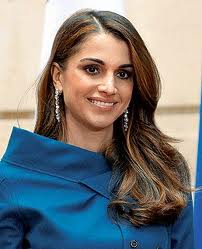 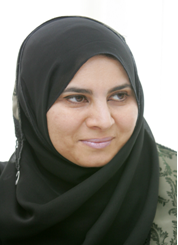 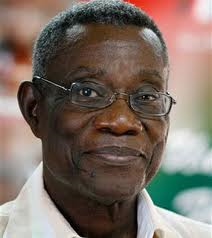 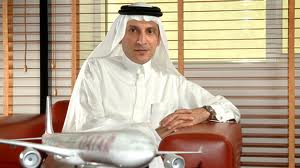 23
Create SC Capability
HOW WELL
DEVELOPED IS
YOUR SC PROCESS?
Leadership
Processes
Procedures
Tools
Structure
Strategic
Communication 
Capability
Culture
People
Measures &
Metrics
24
Recommendations for Achieving the Ideal SC Capability
25